Welkom! Graag plaatsnemen op de eerste rijen. Bedankt!
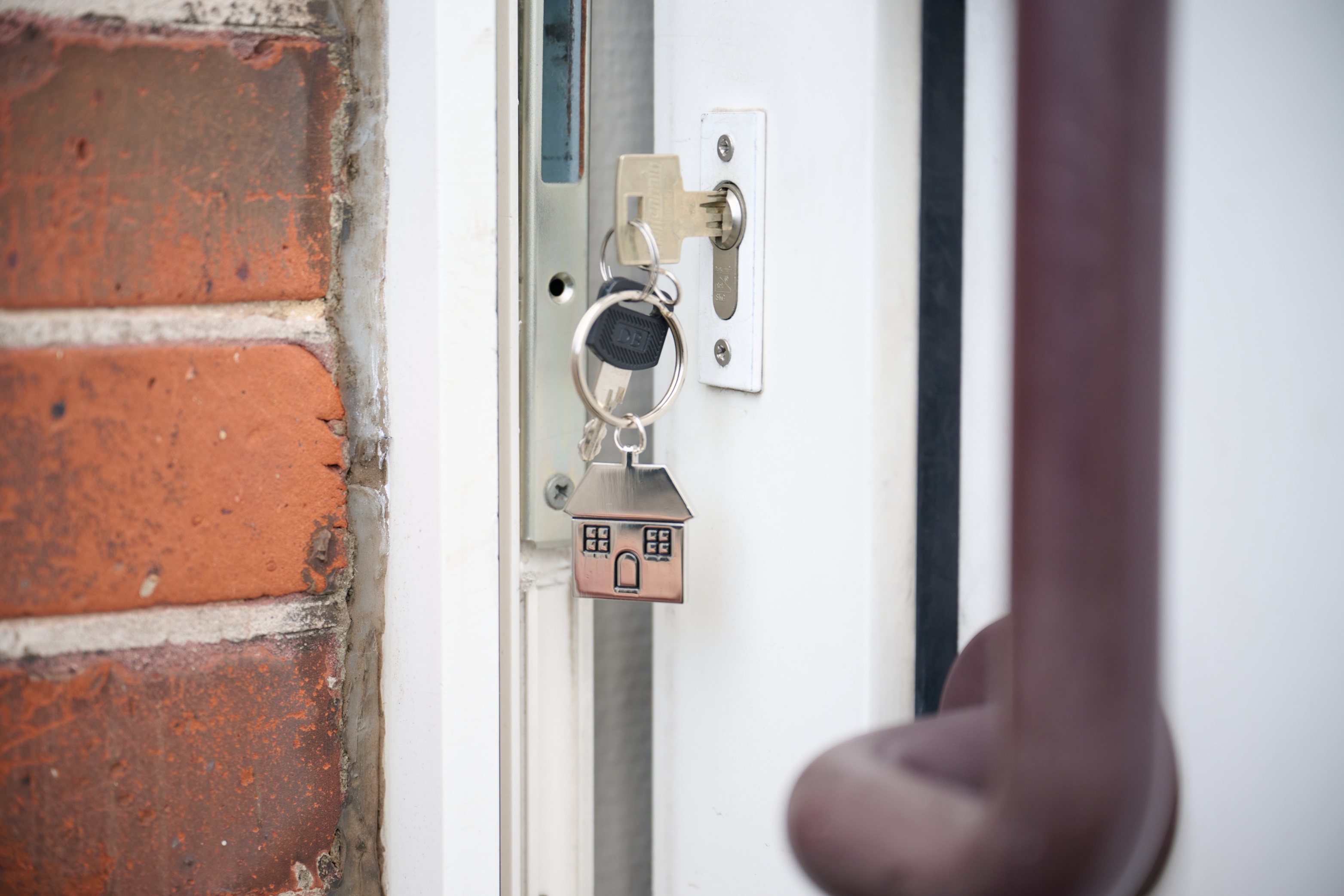 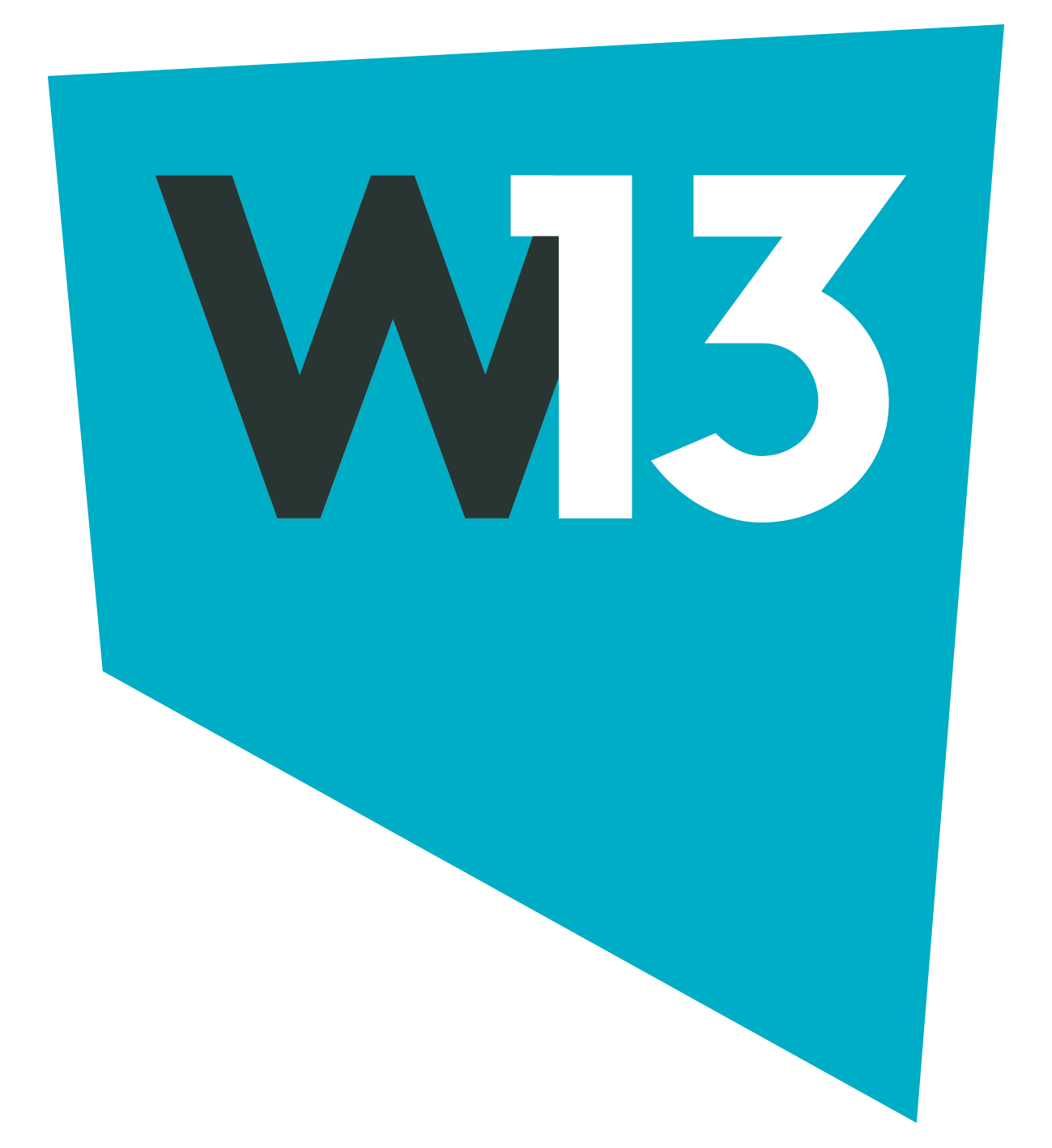 Regionaal infomomentWoonmaatschappijen Zuid-West-Vlaanderen
Programma
De nieuwe woonmaatschappijen en hun toewijzingsregels
Regionale afspraken over versnelde toewijzingen 
Het belang van correcte inschrijving en actualisatie 
Kennismaking met de vier woonmaatschappijen
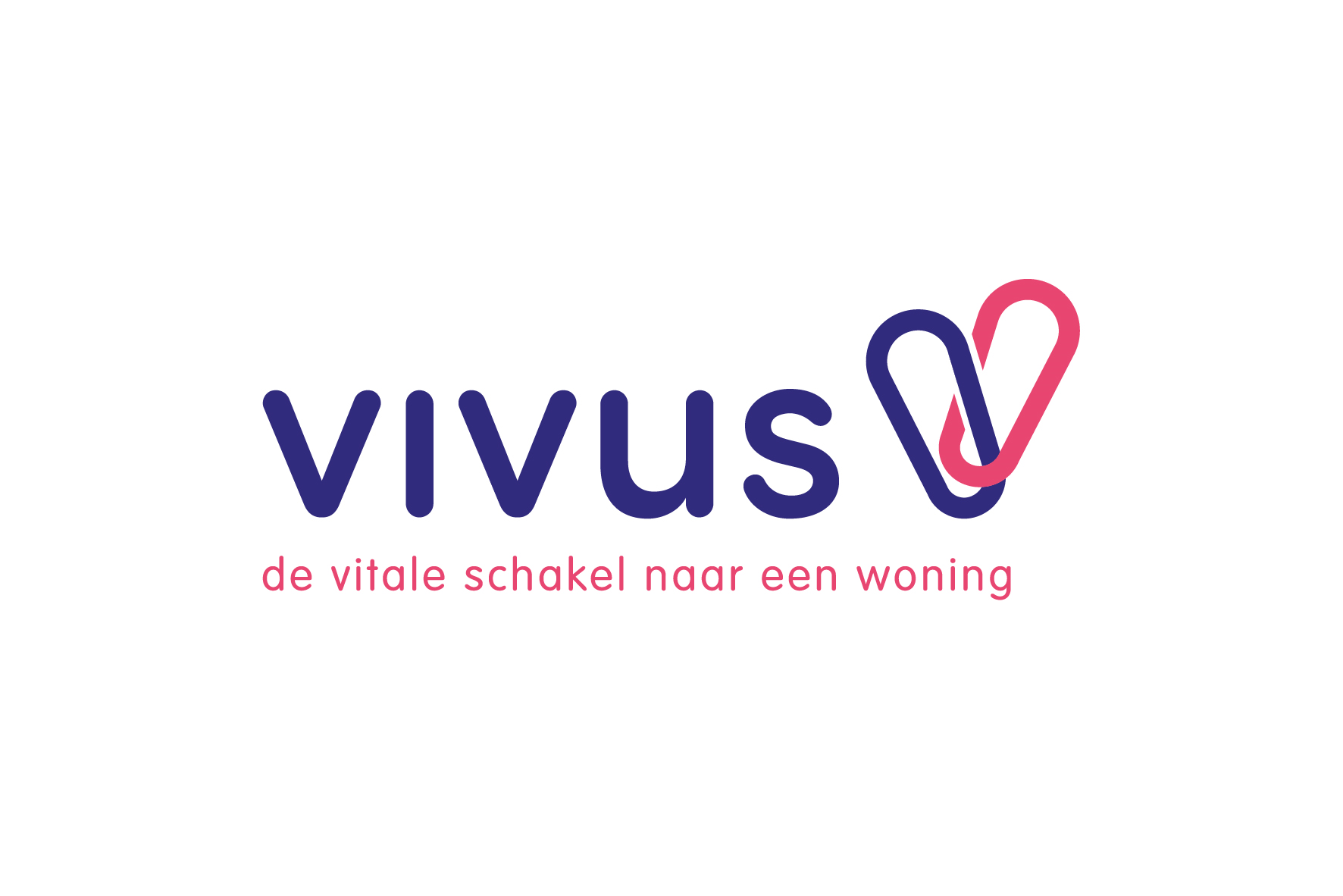 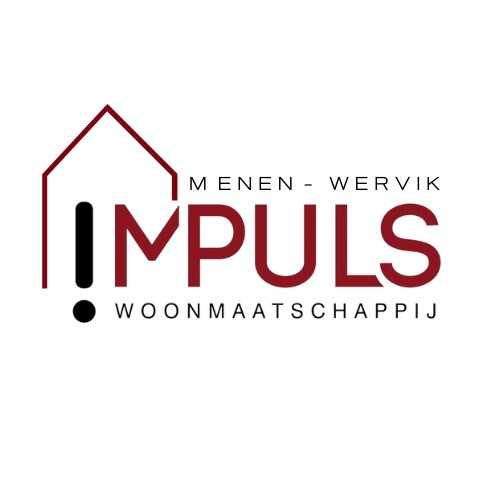 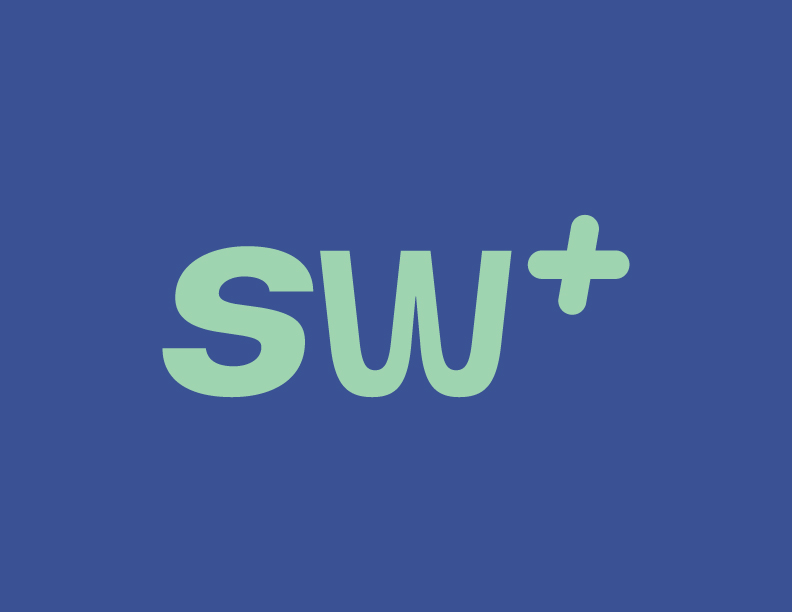 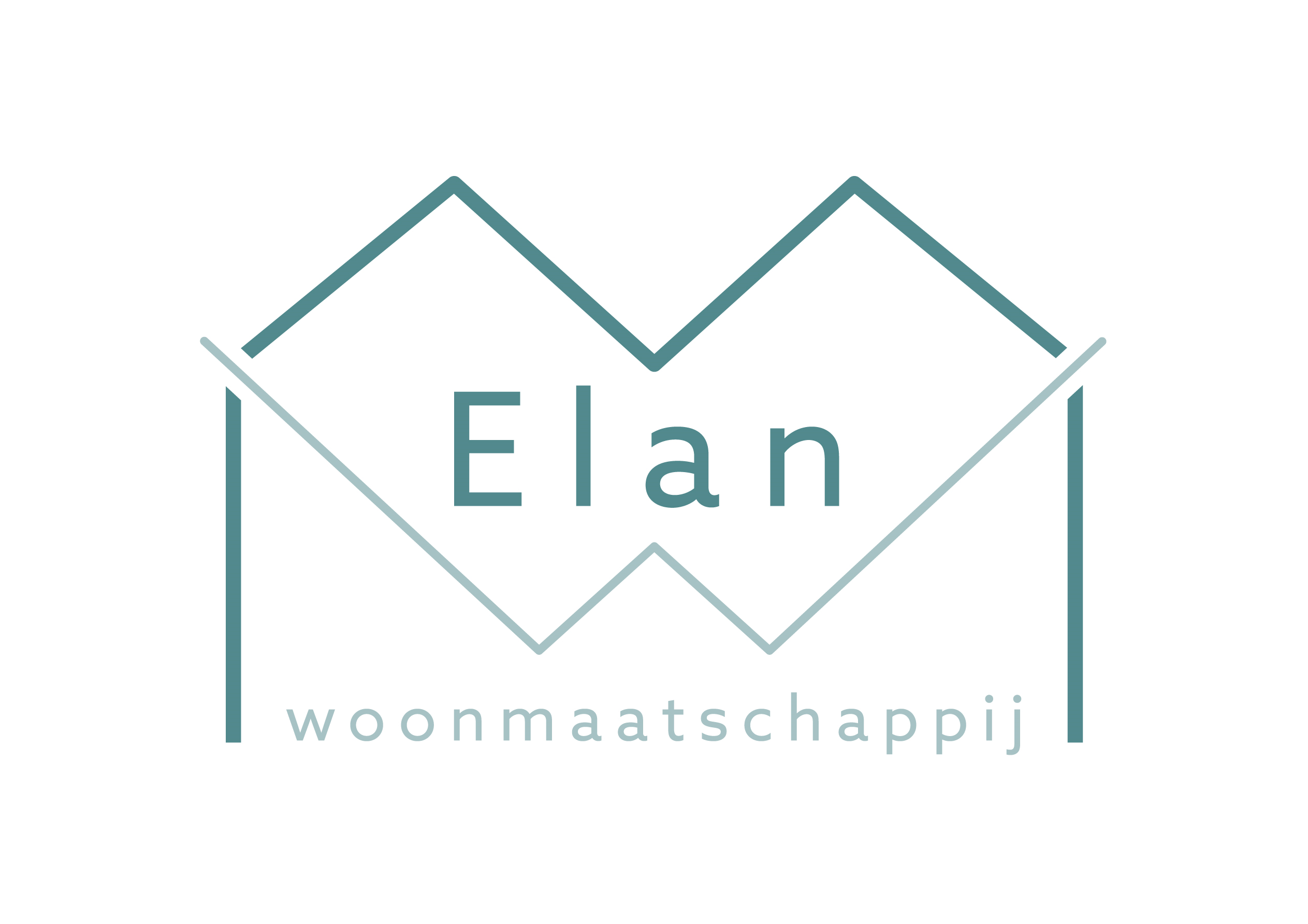 Programma
De nieuwe woonmaatschappijen en hun toewijzingsregels
Regionale afspraken over versnelde toewijzingen 
Het belang van correcte inschrijving en actualisatie 
Kennismaking met de vier woonmaatschappijen
De nieuwe woonmaatschappijen
3 sociale verhuurkantoren 
8 sociale huisvestingsmaatschappijen 
 

4 woonmaatschappijen met elk hun eigen werkingsgebied
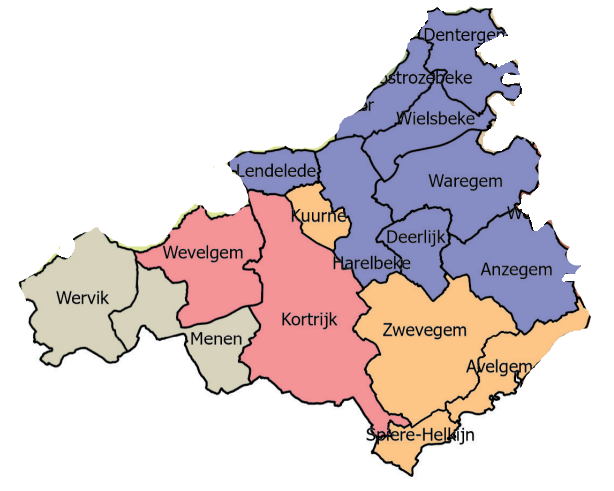 Zuid-West-Vlaanderen
WM Elan
WM Vivus
Kuurne 
Zwevegem 
Avelgem 
Spiere-Helkijn
Lendelede 
Harelbeke 
Waregem 
Wielsbeke 
Oostrozebeke 
Dentergem 
Anzegem
Deerlijk
Zuid-West-Vlaanderen
WM !Mpuls
SW+
Menen 
Wervik
Kortrijk 
Wevelgem
Woonmaatschappijen?
Woonmaatschappij
1 woonactor per gemeente 
1 wachtlijst (Centraal InschrijvingsRegister) 
1 patrimonium 
Eigen woningen (‘ex SHM-woningen’) 
Ingehuurde woningen (‘ex SVK-woningen’) 

Nieuwe regelgeving, onder andere over de toewijzingsregels
Nieuwe toewijzingsregels
Starten uiterlijk op 29/02/2024 
Tussen 01/01/2023 en 29/02/2024 – oude toewijzingsregels van SVK en SHM van toepassing
Instroommogelijkheden volgens de regelgeving
1
4
2
3
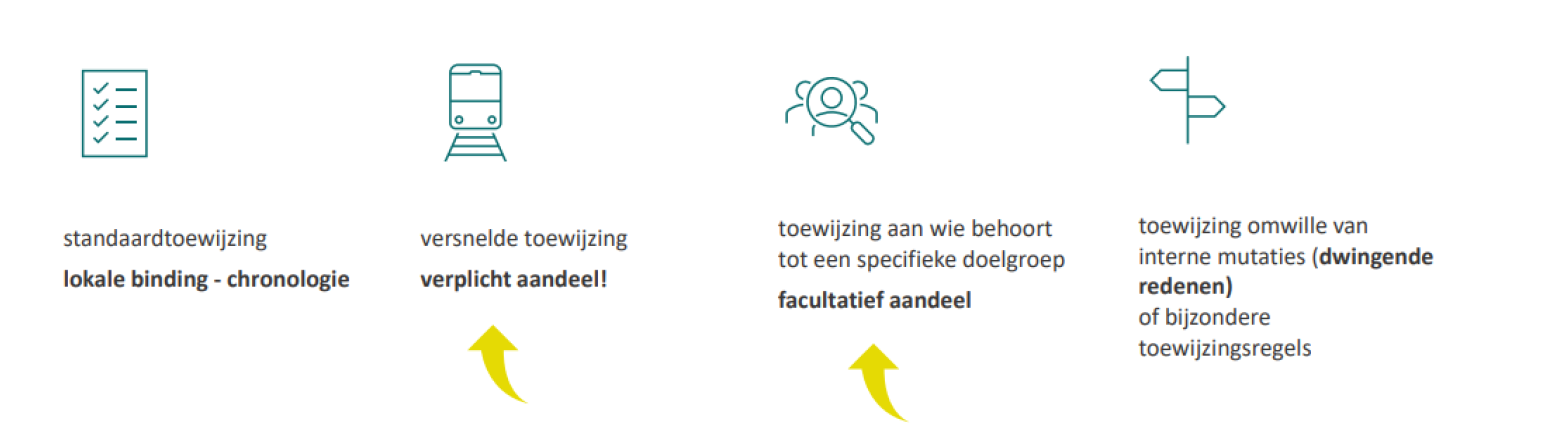 Verplicht 20%
Maximum 1/3e patrimonium
Pijler 1: standaardtoewijzingen
Criteria 
langdurige woonbinding, aangepastheid van de woning, rationele bezetting, mantelzorg verstrekken of krijgen en chronologie
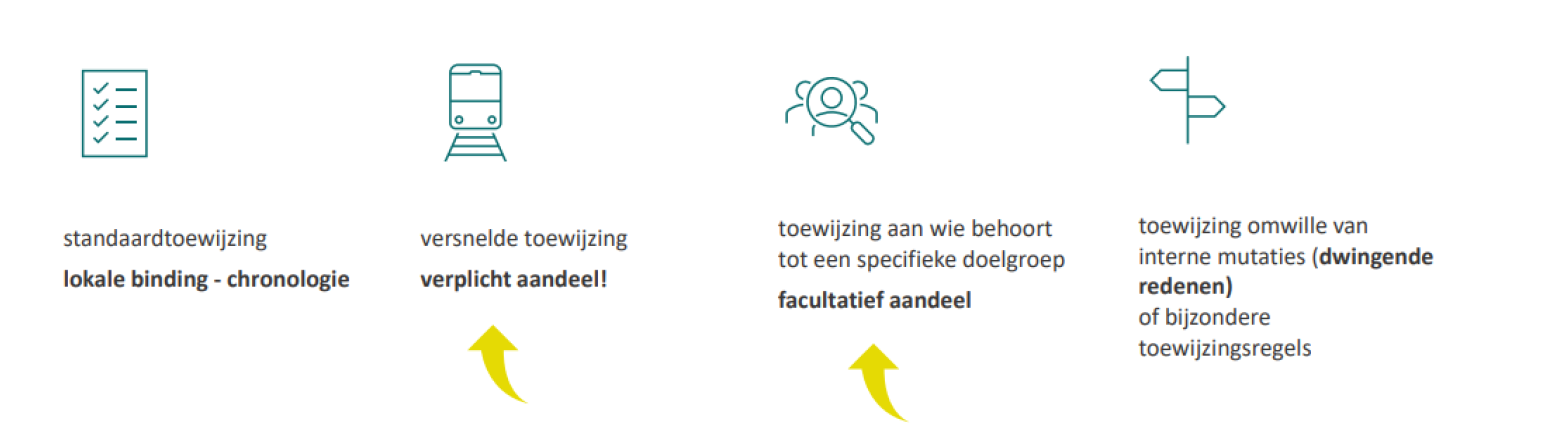 Pijler 2: versnelde toewijzingen
Verplicht 20% van het totaal aantal toewijzingen (gemiddelde laatste 5 jaar) 
Geen lokale bindingsvoorwaarde
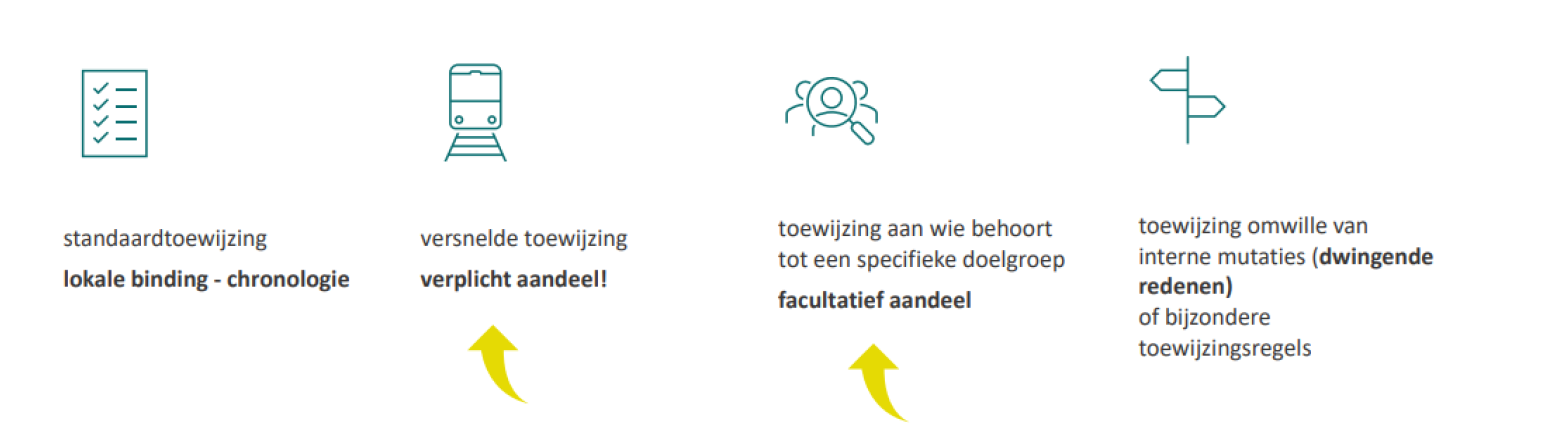 Versnelde toewijzingen
5 vastgelegde hoofddoelgroepen in de regelgeving

(dreigende) dak- en thuisloosheid 
Jongeren die zelfstandig (gaan) wonen met begeleiding 
Geestelijke gezondheidsproblematiek 
Wonen in slechte huisvesting 
Bijzondere omstandigheden van sociale aard
Pijler 3: Specifieke doelgroepen
Facultatief, maximum 1/3e van het patrimonium 
Vastgelegde doelgroepen worden opgenomen in het toewijzingsreglement
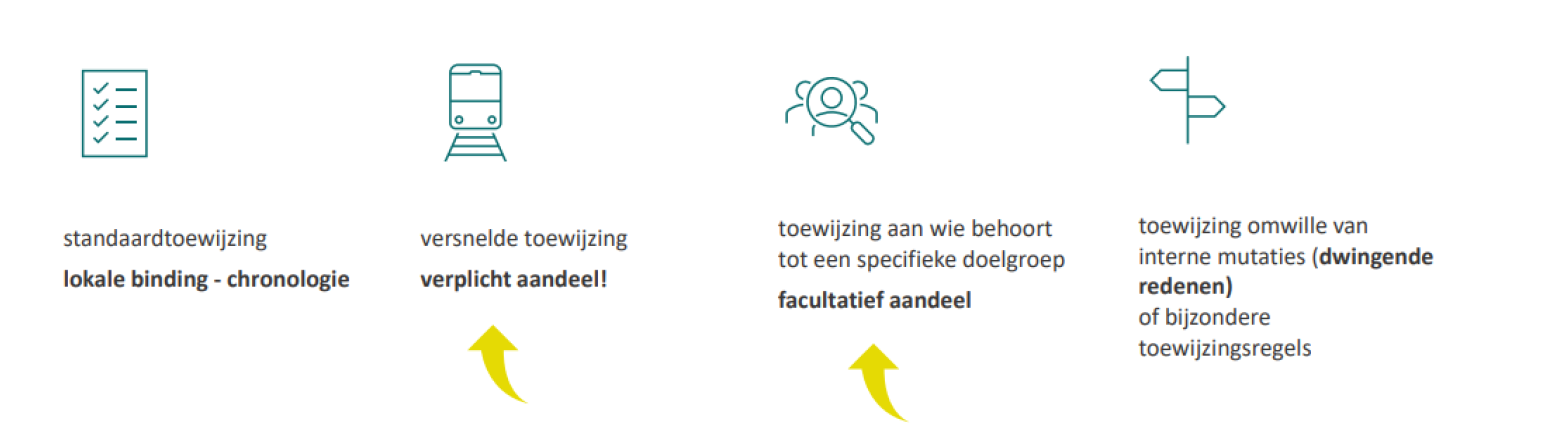 Pijler 4: Interne mutaties of bijzondere toewijzingsregels
Voorrang voor zittende huurders 
Sloop, renovatie of aanpassing 
Huurovereenkomst met eigenaar stopt (9 jaar woonrecht) 
Onderbezetting, overbezetting natuurlijke aangroei
Verhaalrecht
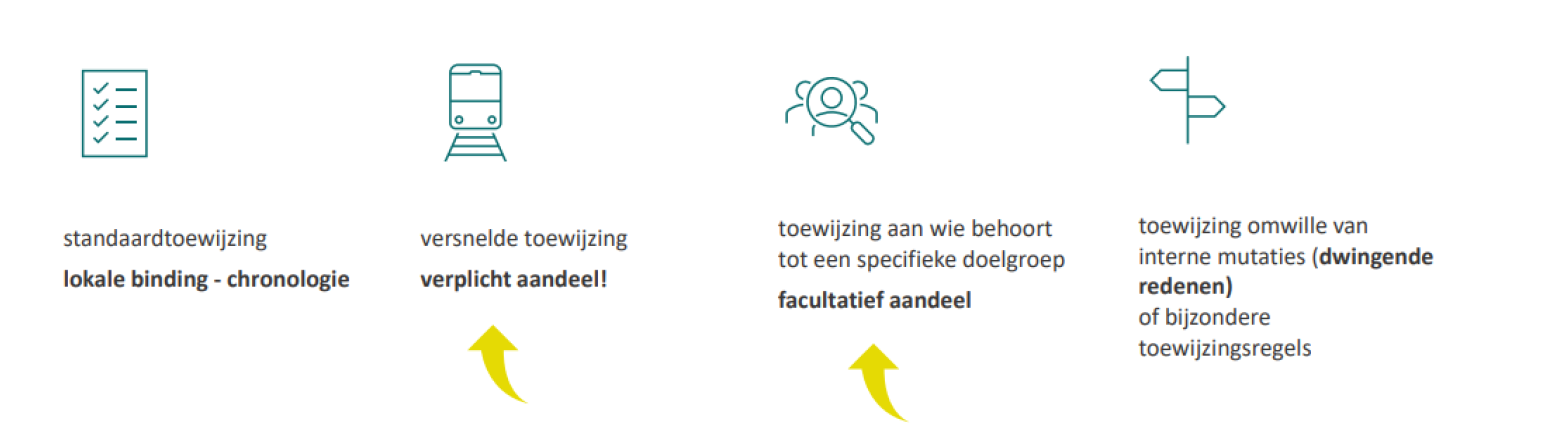 Programma
De nieuwe woonmaatschappijen en hun toewijzingsregels
Regionale afspraken over versnelde toewijzingen 
Het belang van correcte inschrijving en actualisatie 
Kennismaking met de vier woonmaatschappijen
De versnelde toewijzingen
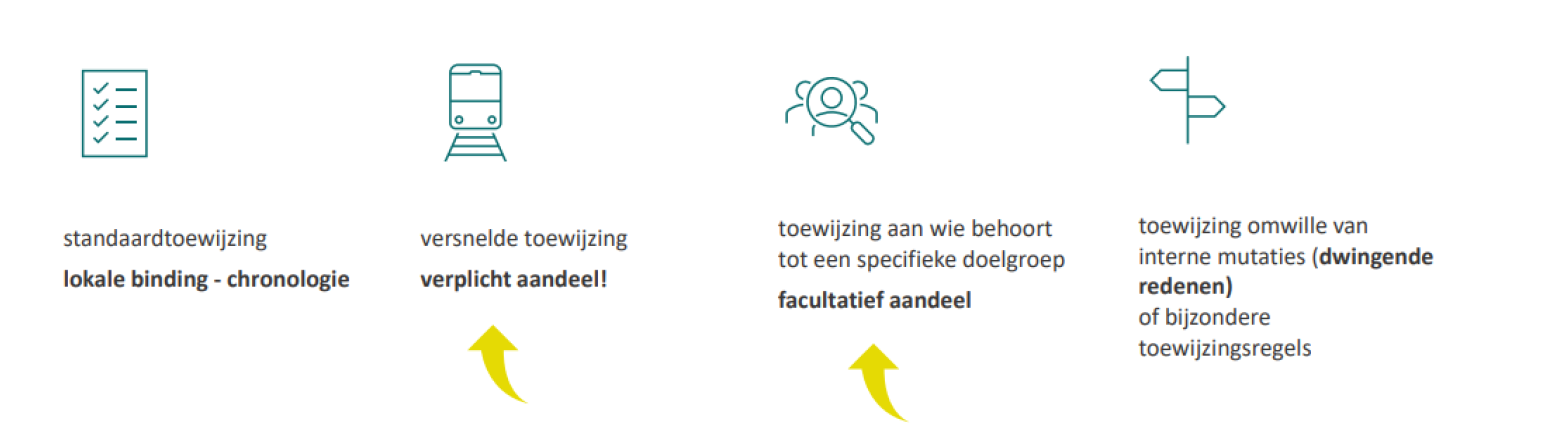 Versnelde toewijzingen
Keuze voor regionale afstemming in Zuid-West-Vlaanderen 
Vastgelegd via een participatief traject tussen wonen en welzijn – uniek in Vlaanderen 
Regionale werkgroep met vertegenwoordigers uit lokale besturen/OCMW, CAW, GGZ, JWZ en VAPH, woonmaatschappijen, Wonen in Vlaanderen, Initia, IGS’en, Leiedal en W13 

Doelstelling: toegang tot sociale huisvesting voor de meest kwetsbaren garanderen
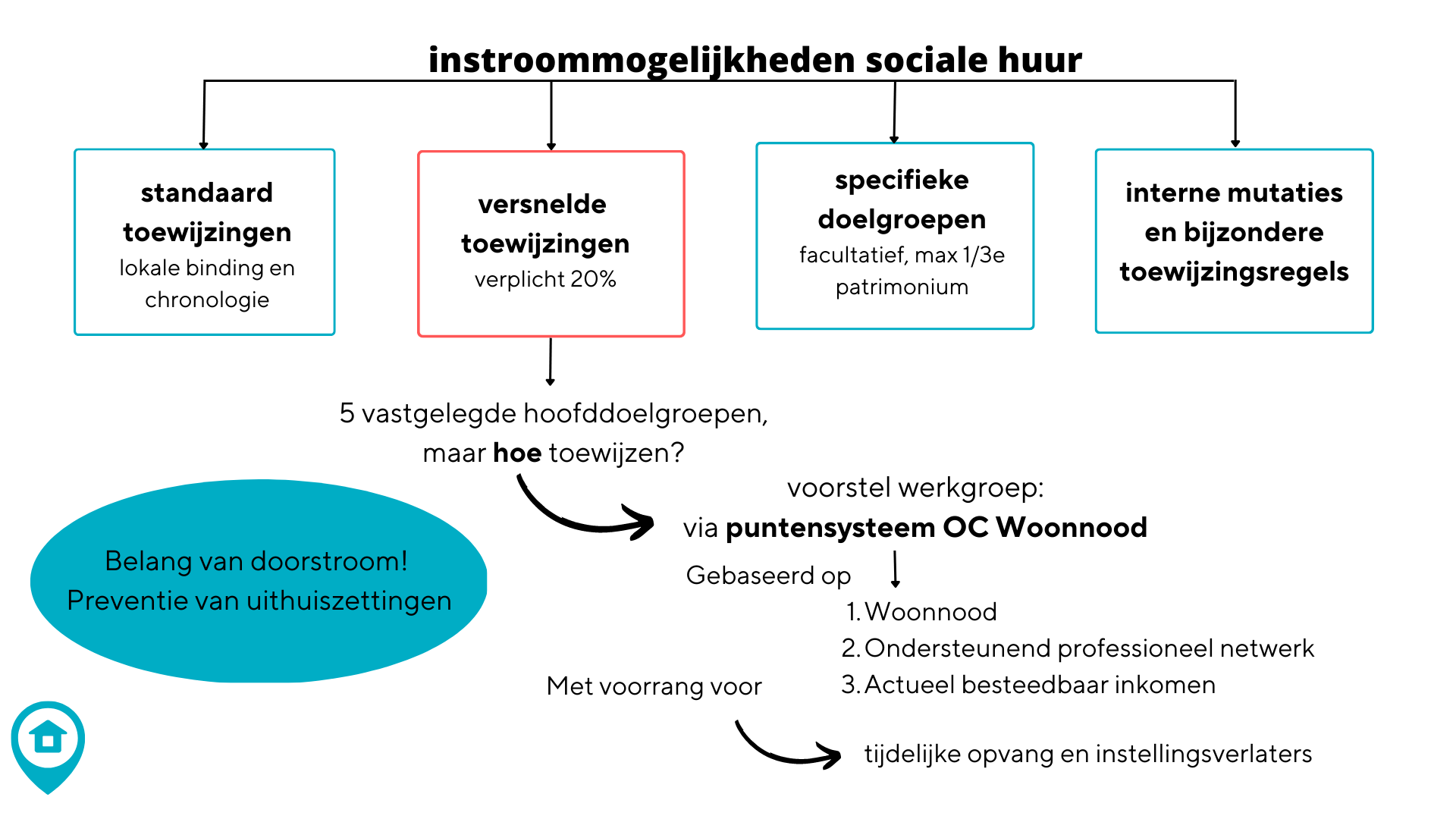 Nieuw puntensysteem
Drie puntencategorieën 
Woonnood 
Ondersteunend professioneel netwerk 
Actueel besteedbaar inkomen
1A: Woonnood – basis
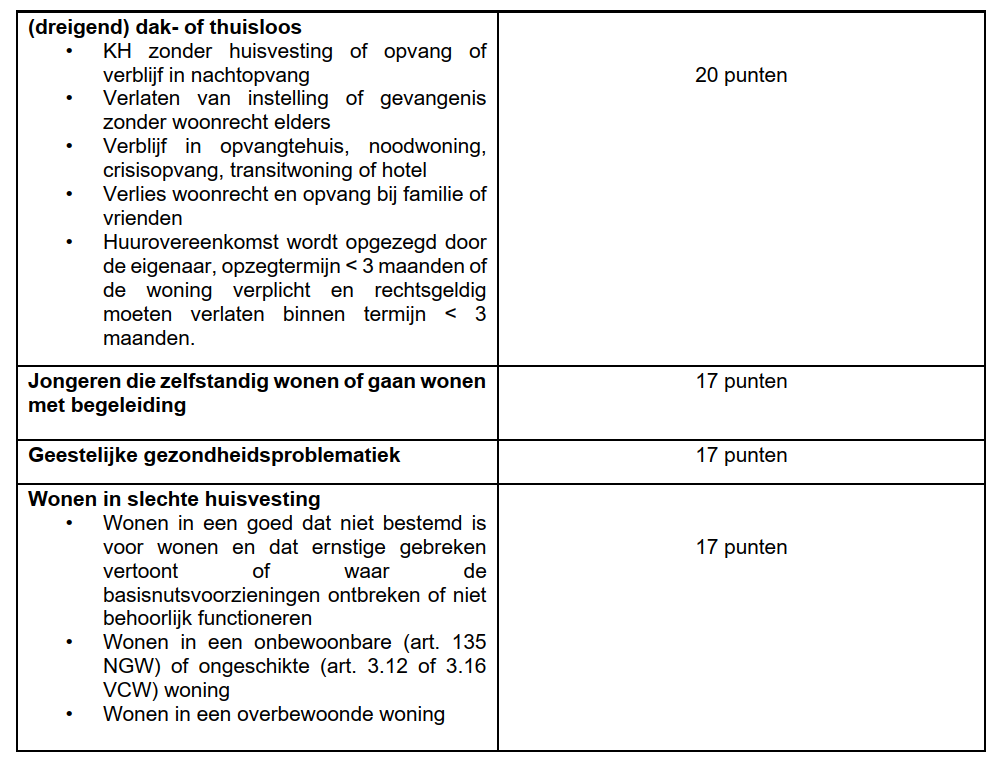 1B: Woonnood
Voorrang voor kandidaat-huurders die verblijven in (1) tijdelijke opvang of (2) instellingsverlaters die elders geen woonrecht hebben 




* Toekenning punten pas na verblijf van 3 maanden
2. Ondersteunend professioneel netwerk
Punten op basis van regionale verankering of lokale context 
Ifv beschikbaarheid van begeleiding 
Via interne vaste contactpersoon 




* Aanvraag punten door welzijnsdienst, niet door kandidaat-huurder
3. Actueel besteedbaar inkomen
Alleenstaanden 



Gezinnen
4. Chronologie
Punten cumulatief optellen 
Zelfde aantal punten en zelfde woontypologie? Chronologie is doorslaggevend
Hoe versnelde toewijzing aanvragen?
Versnelde toewijzingen
Via het CIR (Centraal InschrijvingsRegister) 
Sjabloon aanvraagdocument invullen en opladen in het CIR 
Attest is 6 maanden geldig  
Wijzigingen tussendoor communiceren aan de  woonmaatschappij
Programma
De nieuwe woonmaatschappijen en hun toewijzingsregels
Regionale afspraken over versnelde toewijzingen 
Het belang van correcte inschrijving en actualisatie 
Kennismaking met de vier woonmaatschappijen
Inschrijving via het CIR
Centraal inschrijvingsregister (CIR) 
één centraal, digitaal inschrijvingsregister voor heel Vlaanderen (database) 
Nieuwe huurders kunnen digitaal inschrijven 
Kandidaat-huurders kunnen hun dossier inkijken en aanpassen
Inschrijving via het CIR
Inschrijving door de kandidaat-huurder zelf, evt. met ondersteuning van (professioneel) netwerk 
Aanmelden via Itsme of eID, pincode en kaartlezer 
Geen eID of Itsme? Via rijksregisternummer maar bij de woonmaatschappij zelf 

Tip: cliënten tijdig adviseren Itsme te installeren of paswoord ID op te zoeken, ook in functie van de actualisatie!
[Speaker Notes: Vanaf 15 januari zal de woonmaatschappij toegang hebben tot de backoffice van het CIR.]
Inschrijven via het CIR
Te doorlopen velden in het CIR: 
Persoonsgegevens,
Inkomensgegevens,
Middelentoets
Eigendomsgegevens 
Woningvoorkeuren 
Regiokeuze 
Specifieke woningvoorkeuren 
(inschrijf)hulp – e-mailadres welzijnsactor
Inschrijving via het CIR
Alle meerderjarige personen moeten bevestigen, dan pas is de inschrijving definitief 
Bewijsdocumenten opladen 
Na inschrijving kan de kandidaat zijn woonsituatie melden mbt. voorrang (versnelde toewijs of doelgroep) 
Kandidaat-huurder kan altijd wijzigingen aanbrengen in zijn dossier. KH kan toestemming geven aan woonmaatschappij om aanpassingen te doen in zijn dossier. KH blijft wel eindverantwoordelijk.
Inschrijving via het CIR
Belangrijk om dossier volledig in te vullen – (status: ingeschreven + dossiernummer)   
Belangrijk om dossier up-to-date te houden 
Belang van een doordachte en actuele woonkeuze!

Er komen instructievideo’s vanuit Wonen in Vlaanderen over inschrijving via het CIR
[Speaker Notes: Infosessie centraal inschrijvingsregister (CIR) voor welzijnspartners en begeleidende diensten (youtube.com)]
Inschrijving via het CIR
Toegankelijk voor burgers vanaf 18 maart 2024 via www.vlaanderen.be/sociaalhuren 
Toegang voor de woonmaatschappijen vanaf 15 januari 
In tussentijd inschrijving op papier
Middelentoets
Nieuwe inschrijvings- en toelatingsvoorwaarde voor nieuwe (potentiële) kandidaat-huurders vanaf 1 januari 2024
Niet voor zittende huurders 
Inkomen én vermogen
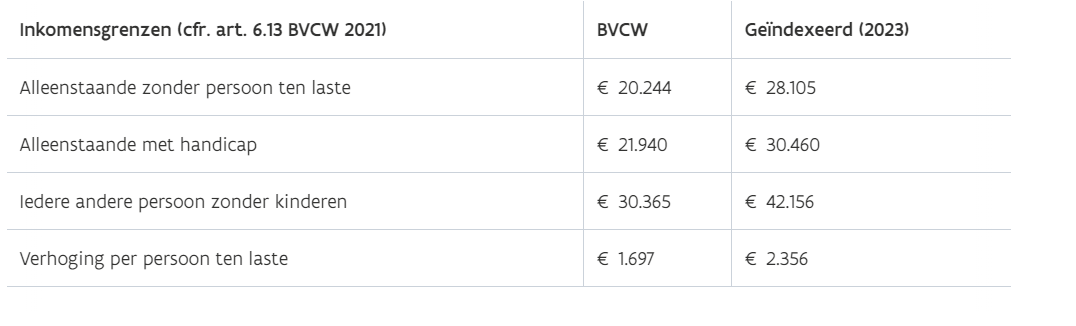 Middelentoets
Controle? 
Bij inschrijving: verklaring op eer via het CIR 
Bij toewijzing: (1) overzicht CAP (Centraal Aanspreekpunt van rekeningen en financiële contracten) + (2) via uittreksels van al hun rekeningen op datum van versturen aanbodbrief
Actualisatie
Eerste actualisatie begint na opstart CIR op 18 maart 2024 – KH’s moeten hun inschrijving bevestigen 
Iedereen met inschrijvingsdatum voor 17 november 2023
Checken inschrijvingsvoorwaarden 
Bevestigen inschrijven, zo niet schrapping! 
Kandidaat-huurders ontvangen hiervoor een brief van de primaire verhuurder (= woonmaatschappij die het dossier beheert)
Actualisatie
Kandidaat heeft 30 dagen de tijd na postdatum actualisatiebrief, na herinneringsbrief (april/mei 2024) nog 15 dagen de tijd (ook na postdatum) 
Geen reactie = schrapping op de wachtlijst! En dus ook verlies huurpremie of opgebouwde wachttijd huurpremie
Valideren of bewijzen aanleveren
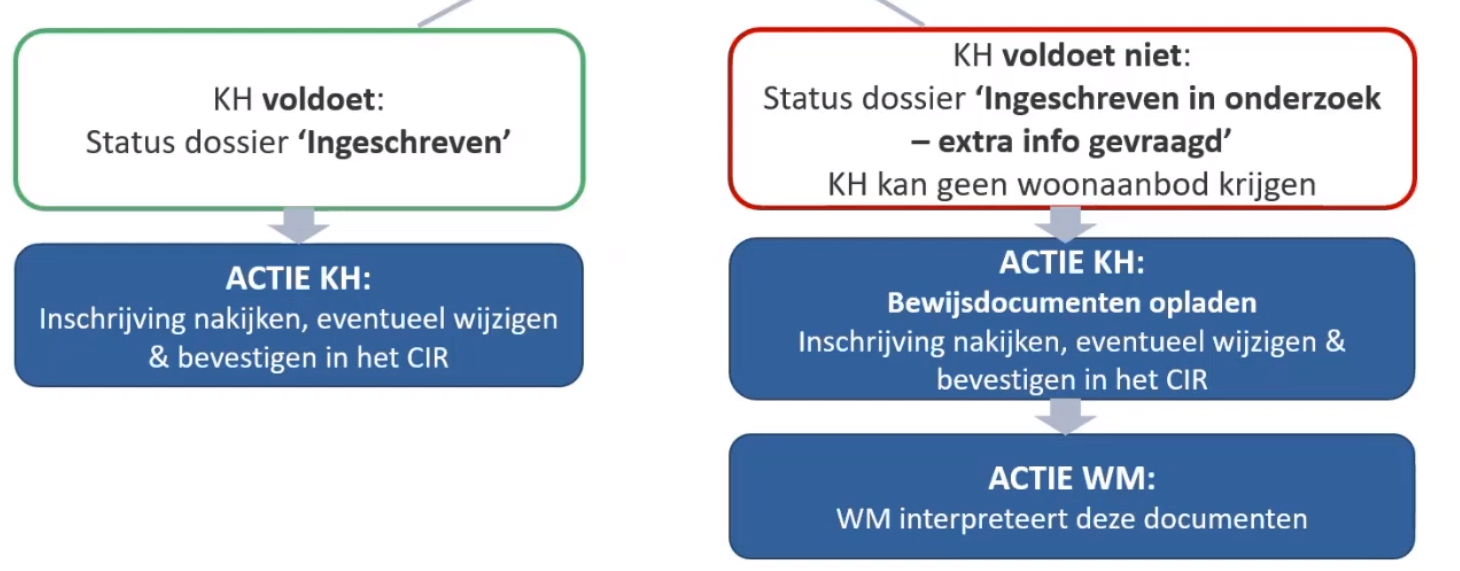 Daarna jaarlijkse actualisatie
Jaarlijks op de verjaardag van het dossier 
Voldoet = in stilte blijft dossier actief in CIR 
Voldoet niet = binnen de 30 dagen documenten opladen 
Geen reactie = schrapping (geen herinnering!) 
2 jaar geen activiteit in dossier = geen reactie = schrapping 
Concreet: bij opstart mogelijks 2x actualiseren in hetzelfde jaar
Programma
De nieuwe woonmaatschappijen en hun toewijzingsregels
Regionale afspraken over versnelde toewijzingen 
Het belang van correcte inschrijving en actualisatie 
Kennismaking met de vier woonmaatschappijen
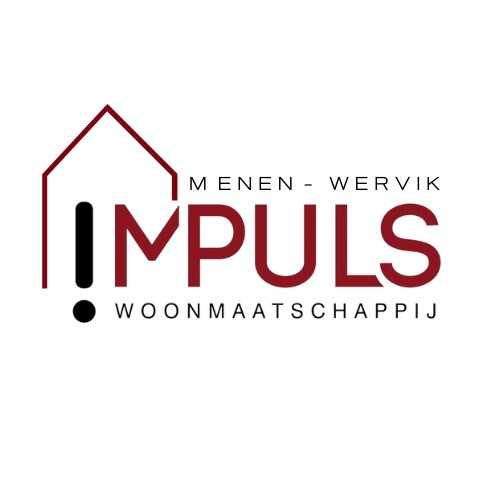 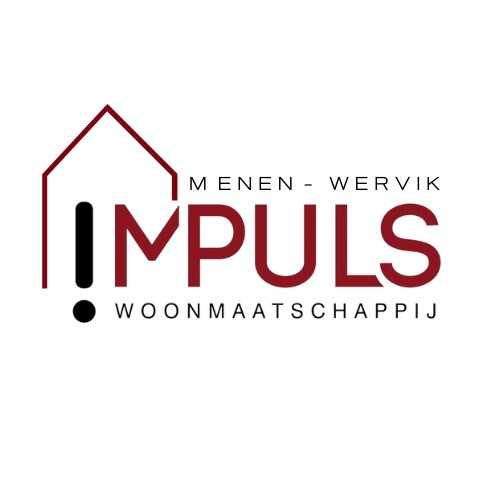 Lokale binding
20 jaar gewoond hebben in de gemeente
5 jaar ononderbroken van de laatste 10 jaar gewoond hebben in de gemeente
5 jaar ononderbroken van de laatste 10 jaar gewoond hebben in het werkingsgebied
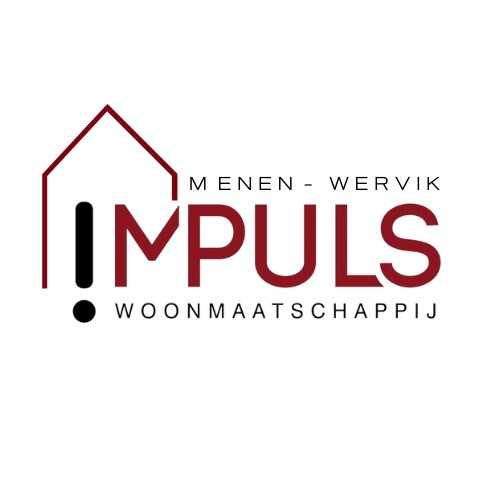 Doelgroepen
De kandidaat-huurder vanaf 65 jaar
De kandidaat-huurder met een fysieke beperking
Toekennen aan rolstoelgebruikers
Toekennen aan personen met een beperkte stapfunctie
De kandidaat-huurder met een geestelijke gezondheidsproblematiek
Verplicht begeleidingsovereenkomst bij een instelling geestelijke gezondheidsproblematiek gelegen in ons werkingsgebied
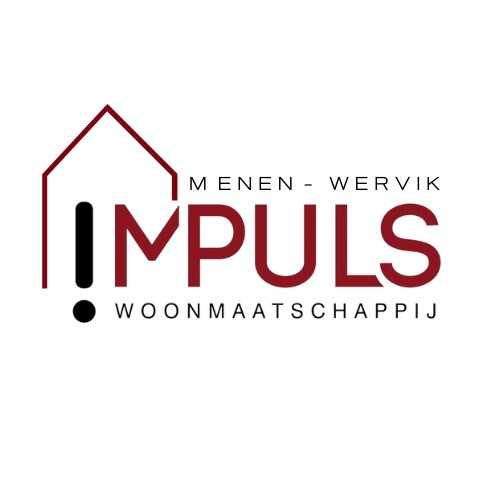 Inschrijvingen
Samenwerking digipunten en digimaten
Zitdagen in deelgemeentes
Afspraken voor inschrijvingen op hoofdkantoor
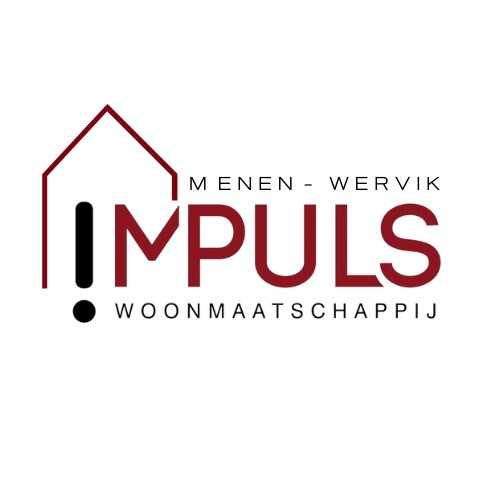 Actualisatie
Samenwerking digipunten en digimaten
Zitdagen in deelgemeentes
Kandidaat-huurder kan tijdens openingsuren vrij langskomen op kantoor
Extra telefoonnummer actief
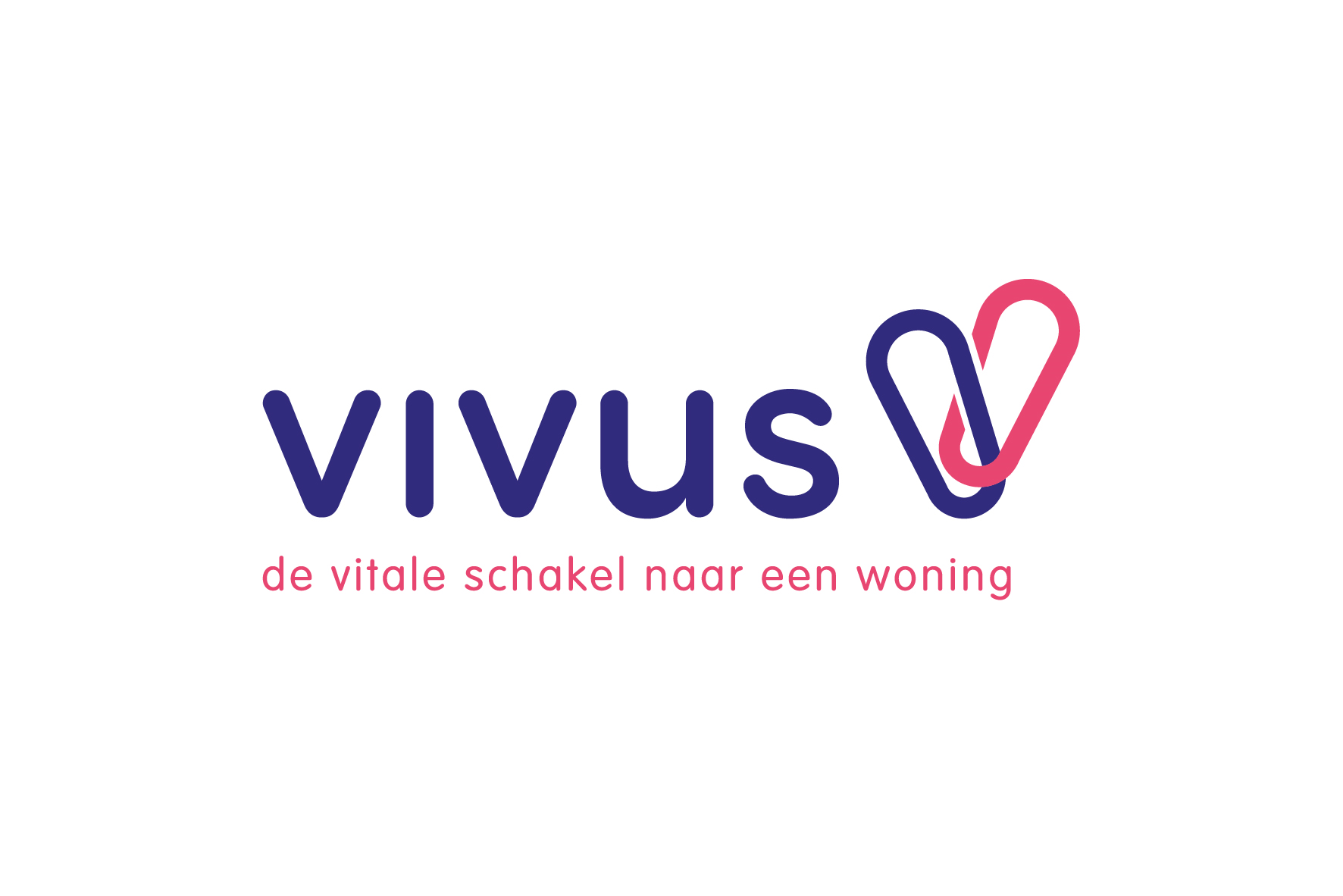 Woonmaatschappij VIVUS
Anzegem, Deerlijk, Dentergem, Lendelede, Harelbeke, Oostrozebeke, Waregem, Wielsbeke
19 december 2023
Lokaal toewijzingsreglement
2
In de laatste 10 jaar, 5 jaar ononderbroken gewoond hebben in de gemeente
In de laatste 10 jaar, 5 jaar ononderbroken gewoond hebben in het werkingsgebied
Geen verstrenging

Doelgroepen:
De kandidaat-huurder, vanaf 65 jaar
De kandidaat-huurder, met een fysieke of mentale beperking of handicap
De kandidaat-huurder die dak- en thuisloos is of dat dreigt te worden
Proef Wonen
19 december 2023
Lokaal toewijzingsreglement
3
Lokaal toewijzingsreglement wordt voorgelegd aan de minister = vernietigingstoezicht                  45 + 15 dagen
Reglement gaat eind maart 2024 in, tot dan oude lokale toewijzingsreglementen
Langdurige woonbinding werkingsgebied kan dan pas ingaan
19 december 2023
Huishoudelijk reglement versnelde toewijzing
4
Vervangt het SVK-puntensysteem
Eerste actualisatieronde: geen versnelde toewijzingen (56 à 66 in 2024)
In de praktijk:
0 slaapkamer: 		1
1 slaapkamer:		11 (volgens woningtypologie zaten we op 12)
2 slaapkamers:		22 (volgens woningtypologie zaten we op 23)
3 slaapkamers:		20 (volgens woningtypologie zaten we op 18)
4 slaapkamers:		3 (volgens woningtypologie zaten we op 4)
>= 5 slaapkamers:	0




Anzegem:	5
Deerlijk:	6
Dentergem:	4
Harelbeke:	13
Lendelede:	1
Oostrozebeke: 5
Waregem: 	17
Wielsbeke: 	6
19 december 2023
Inschrijvingen & actualisatie 2024
5
Op 14/12/2023 bericht dat CIR op 2/1/2024 niet zal doorgaan
Vanaf 15/01/2023 kan woonmaatschappij in backoffice van CIR
Op 18/03/2023 zal CIR beschikbaar zijn voor de burger

Wij zitten ook nog met veel vragen:
Zal de actualisatie doorgaan zoals gepland?
Hoe kunnen burgers hun dossier wijzigen?
Hoe kunnen burgers zich inschrijven?
Hoe kunnen wij sancties toekennen aan kandidaten die niet hebben gereageerd op een aanbod?
Wat gebeurt er met het SVK-puntensysteem dat vervalt op 31/12? Wat gebeurt er met de kandidaten die op een SVK-register stonden want deze zijn reeds gemigreerd naar het CIR?
Hoe moeten wij toewijzen na 2/1? De oude of nieuwe regels?
Wat met de nieuwe langdurige woonbinding (10-5)?
19 december 2023
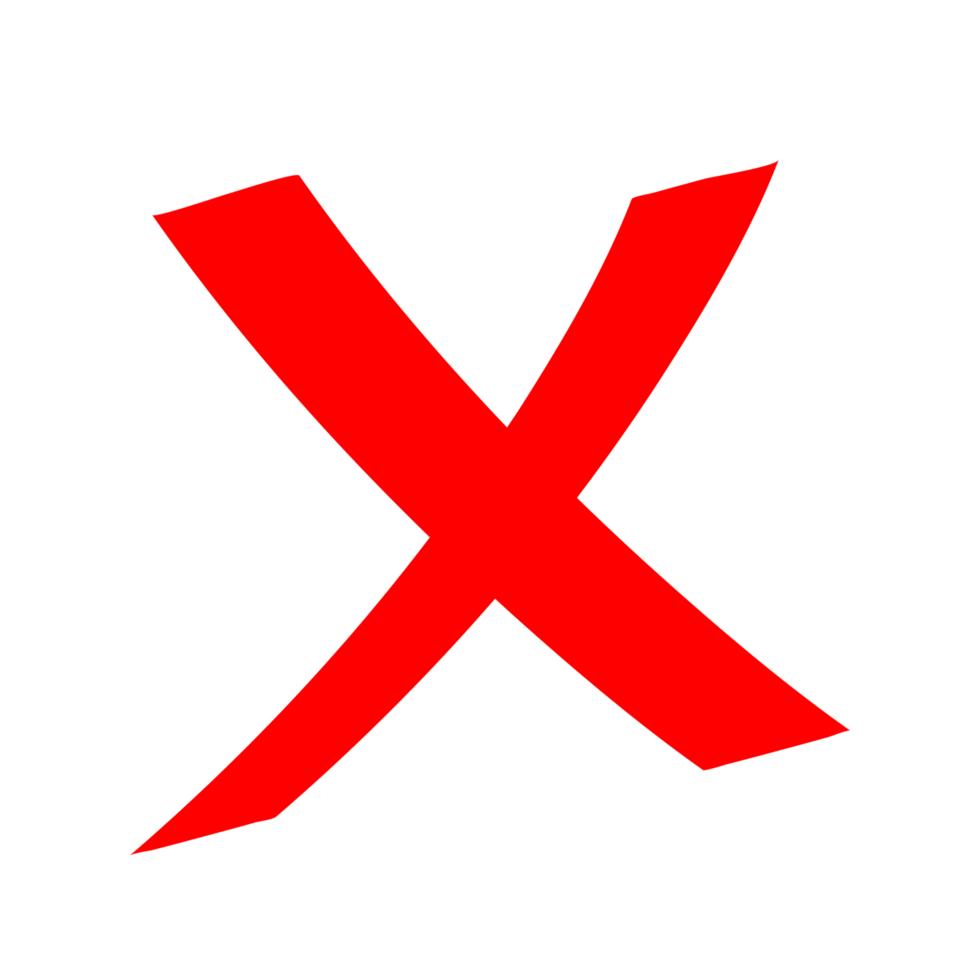 Heeft de kandidaat hulp nodig?
6
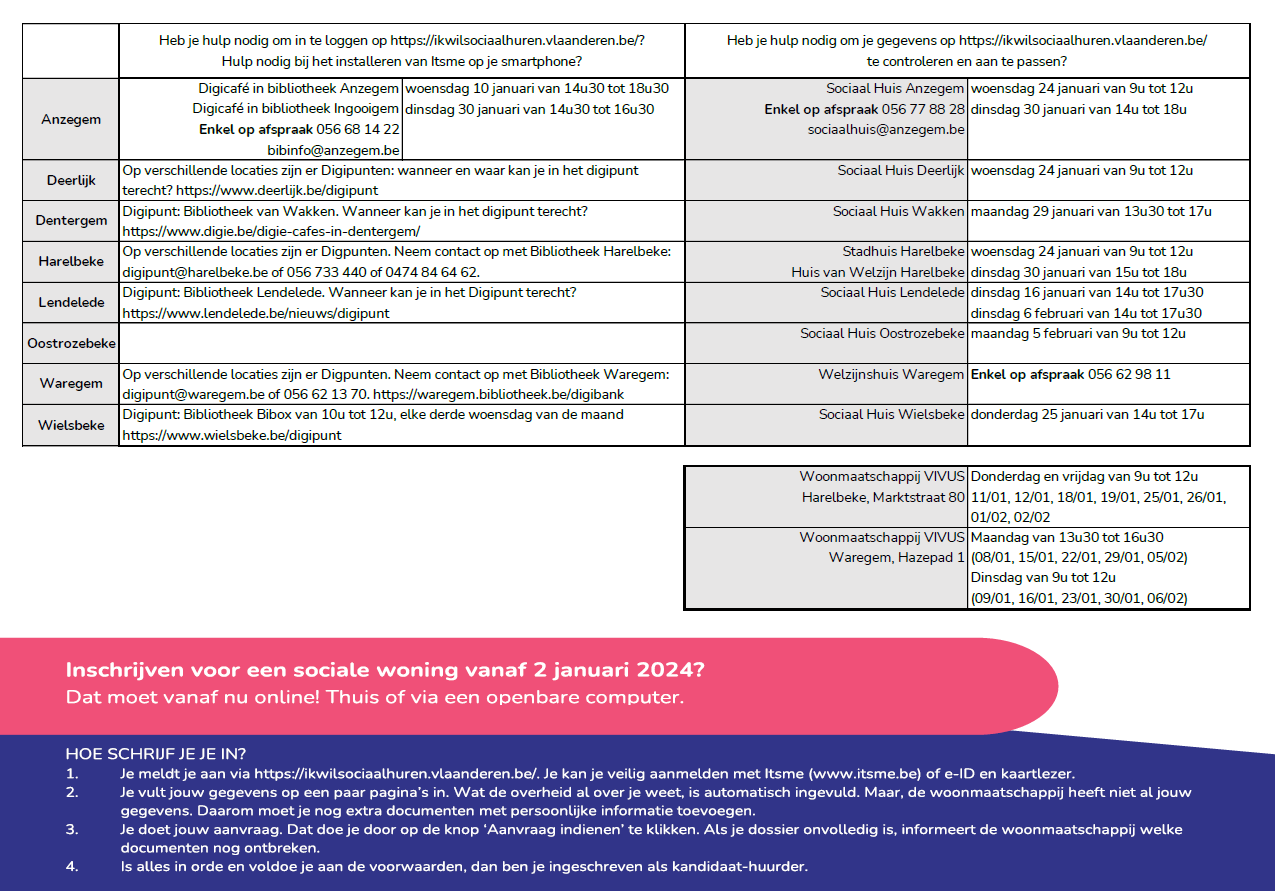 19 december 2023
Contact woonregio’s
7
Regio Harelbeke, Lendelede: Anton (anton.delabie@vivus.be) & Mathias (mathias.decommere@vivus.be) 
Regio Waregem, Sint-Eloois-Vijve: Anja (anja.decatteeuw@vivus.be) , Delphine (delphine.vercruysse@vivus.be) & Julie (julie.anraet@vivus.be) 
Regio Anzegem, Deerlijk, Beveren-Leie, Desselgem: Trui (trui.meert@vivus.be) & Peter (peter.defre@vivus.be) 
Regio Dentergem, Oostrozebeke, Wielsbeke: Jana (jana.deleersnijder@vivus.be) & Marlies (marlies.vandenberghe@vivus.be)
Kandidaten
Joke (joke.debaenst@vivus.be)
Lien (lien.vandewalle@vivus.be)
Akko (akko.deschuytter@vivus.be)
19 december 2023
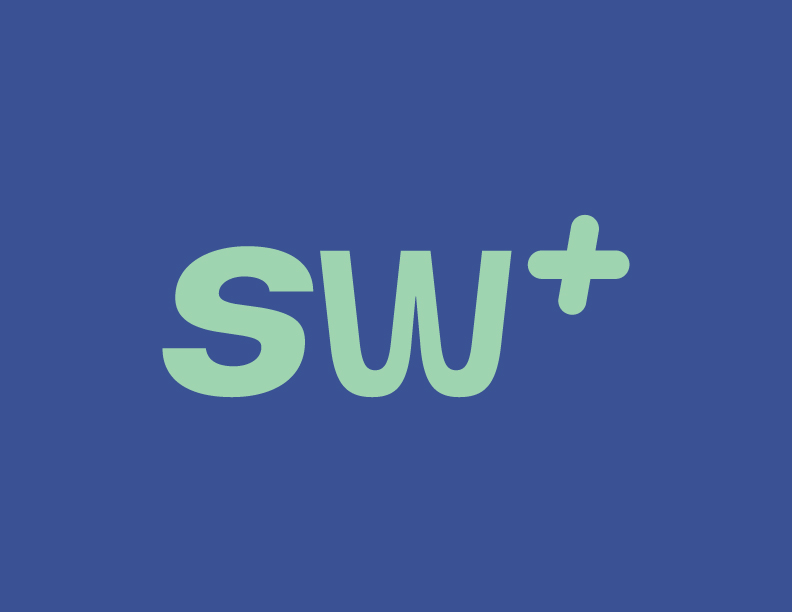 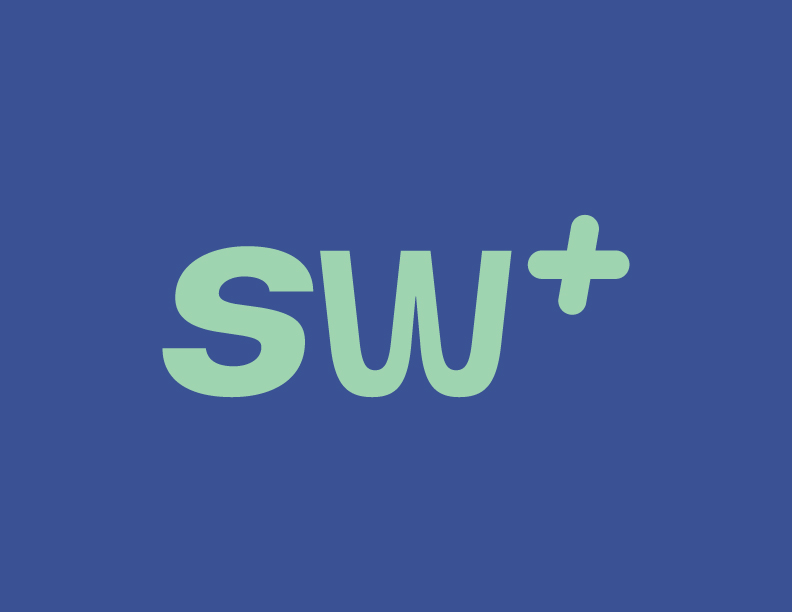 Toewijzingsraad
- gemeente en OCMW Wevelgem- stad en OCMW Kortrijk- CAW- vertegenwoordiger organisaties Jeugdhulp: Oranjehuis- vertegenwoordiger organisaties Geestelijke Gezondheidszorg: De Bolster- vertegenwoordiger organisaties Personen met een beperking: GroepUbuntu- directie en Diensthoofd Wonen SW+:
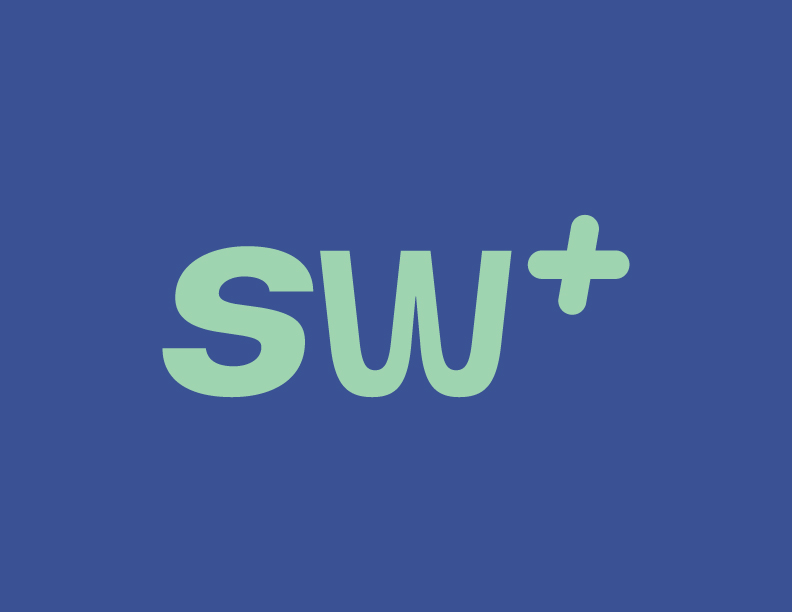 Toewijzingsraad
Taken: ontwerp Toewijzingsreglement: Lokale binding + doelgroepen pijler 3 ontwerp Huishoudelijk reglement:pijler 218 dec 2023: VOORSTEL!!Nog geen goedkeuring gemeenteraden!!
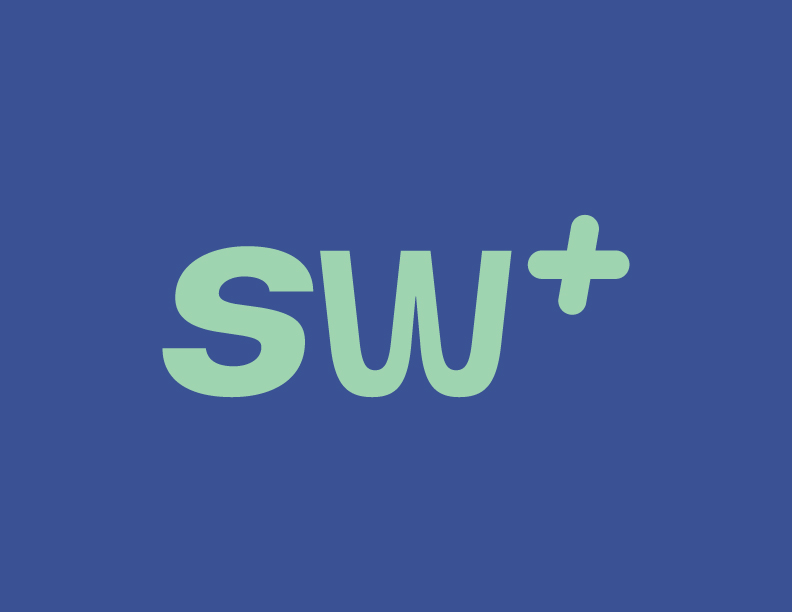 VOORSTELLokale binding
In de laatste 10 jaar, 5 jaar ononderbroken gewoond hebben in de gemeente

Geen verstrenging   VOORSTEL!!!Goedkeuring nodig van Toewijzingsraad, gemeentebesturen, bestuur SW+, minister van Wonen
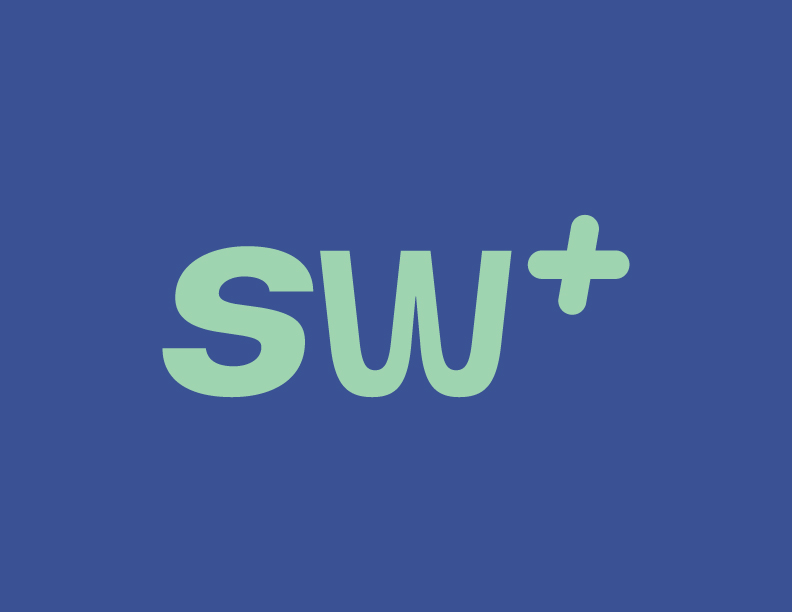 VOORSTELDoelgroepen
Wevelgem: 1) de KH die dak- en thuisloos is of dat dreigt te worden2) de KH met een fysieke handicap
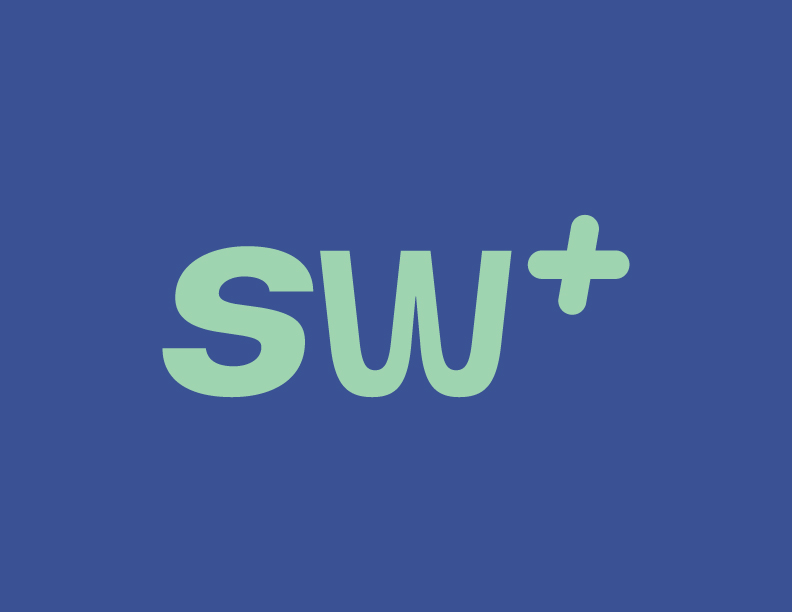 VOORSTELDoelgroepen
Kortrijk:

1) de kandidaat-huurder, vanaf 65 jaar;
2) de kandidaat-huurder die als jongere met begeleiding zelfstandig woont of gaat wonen (meer specifiek kamerwonen, in functie van doorstroming via pijler4);
3) de kandidaat-huurder in beschut wonen;
4) de kandidaat-huurder met een fysieke handicap(meer specifiek rolstoelgebruikers die met een attest van de geneesheer-specialist de motorische handicap kunnen bevestigen)
5) de kandidaat-huurder met een mentale beperking;
6) de kandidaat-huurder die dak- en thuisloos is of dat dreigt te worden.
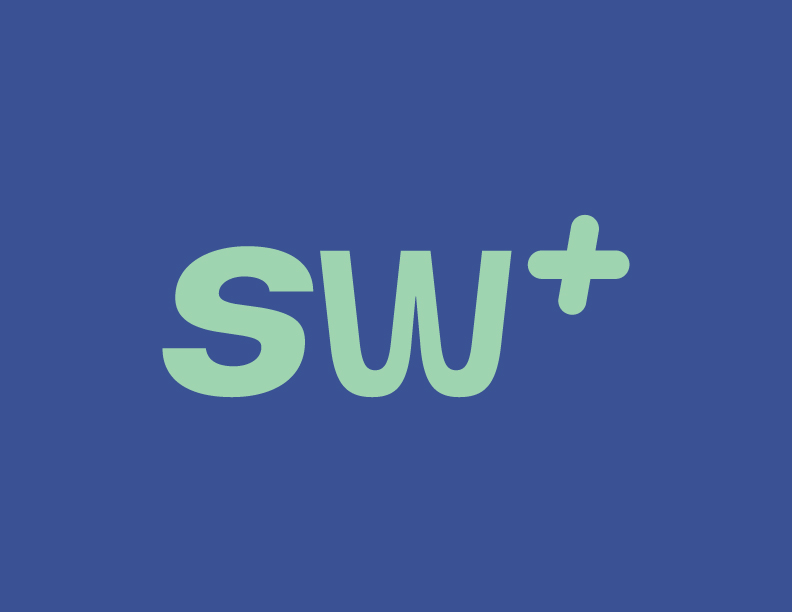 Inschrijvingen
Afspraken voor nieuwe inschrijvingen in Damastweversstraat 3, Kortrijk en Nieuwe Markt 9 bus 1, Wevelgem
Zitdagen in DW Kortrijk en NM Wevelgem zonder afspraak voor wijzigingen aan bestaande kandidatendossiers.
Zitdagen in wijkcentra zonder afspraak voor wijzigingen aan bestaande kandidatendossiers.
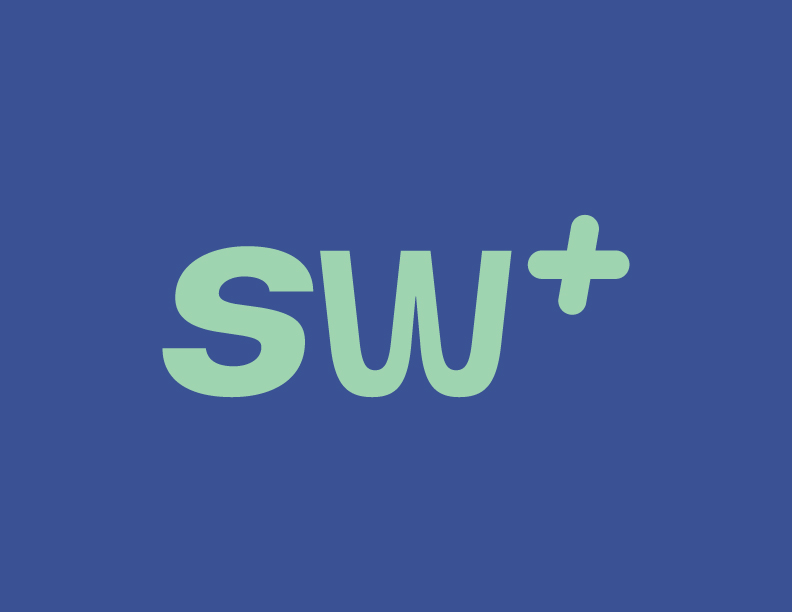 Actualisatie
Actualisatiebrief wordt verstuurd naar de kandidaat huurder (KH) waarvan wij de primaire woonmaatschappij zijn. 
Antwoord nodig binnen 1 maand. Indien geen antwoord ontvangen wordt een herinnering opgestuurd. 
KH heeft dan nog 2 weken de tijd om zijn dossier in orde te brengen.
Indien geen reactie, wordt de KH geschrapt.

Groepssessies inplannen, 5 kandidaten/ uur om dossiers te actualiseren. Laptops ter beschikking in Damastweversstraat 3
Zitdagen Nieuwe Markt Wevelgem
Individuele afspraken in DW en NM
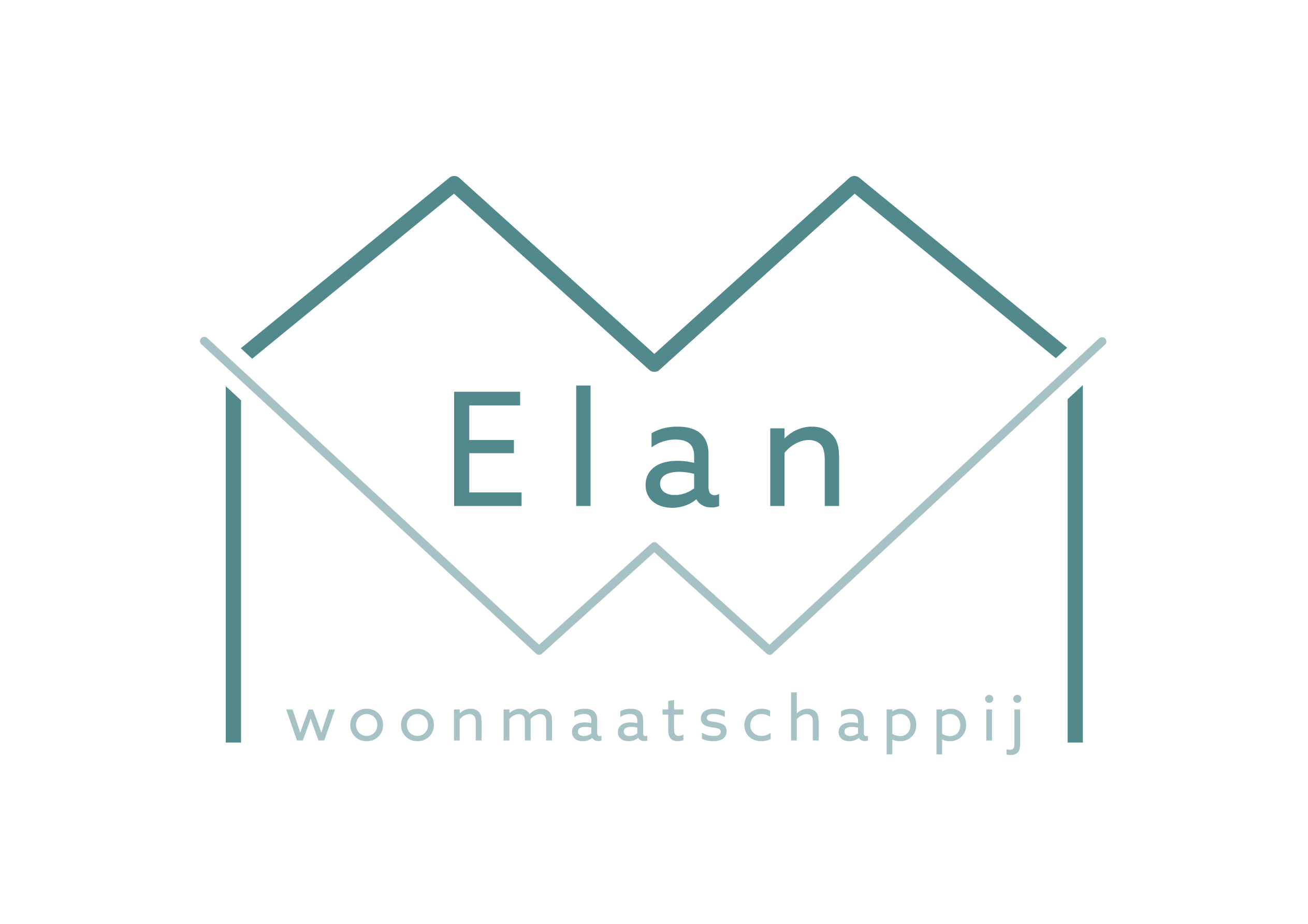 WERKINGSGEBIED
Avelgem 
Kuurne
Spiere-Helkijn 
Zwevegem 

EIGEN HAARD (Zwevegem) + Eigen Gift Eigen Hulp (Kuurne) 
+ overname woningen van De Poort 

Totaal zo’n 2000 woningen in verhuur
Intern huurreglement
Goedgekeurd op rvb 06/12/2023

Versnelde toewijzing conform regionale insteek W13 

Lokaal toewijzingsreglement Kuurne + lokaal toewijzingsreglement Zwevegem

Uitzondering: lokale binding = algemene bepaling: 
De laatste 10 jaar, 5 jaar ononderbroken gewoond hebben in de gemeente
Actualisatie 2024
Eerste brief versturen zodra CIR operationeel is 
Streven naar een korte doorlooptijd 

Ondersteuning bij actualisatie ism OCMW’s: 
Avelgem: Donderdag 08/02 14u-18u  (Sociaal Huis)
	      Donderdag 22/02  14u-18u (Sociaal Huis)
Kuurne: Donderdag 08/02 14u30 – 18u30 (Buurthuis, Schardauw 4)
   Dinsdag 20/02 9u – 12 u (Sociaal Huis)
Spiere-Helkijn: Maandag 12/02  15u – 18u (gemeentepunt)
Zwevegem:  Maandag 05/02 15u – 18u (gemeentepunt)
   Dinsdag 20/02  15u – 18 u (gemeentepunt)
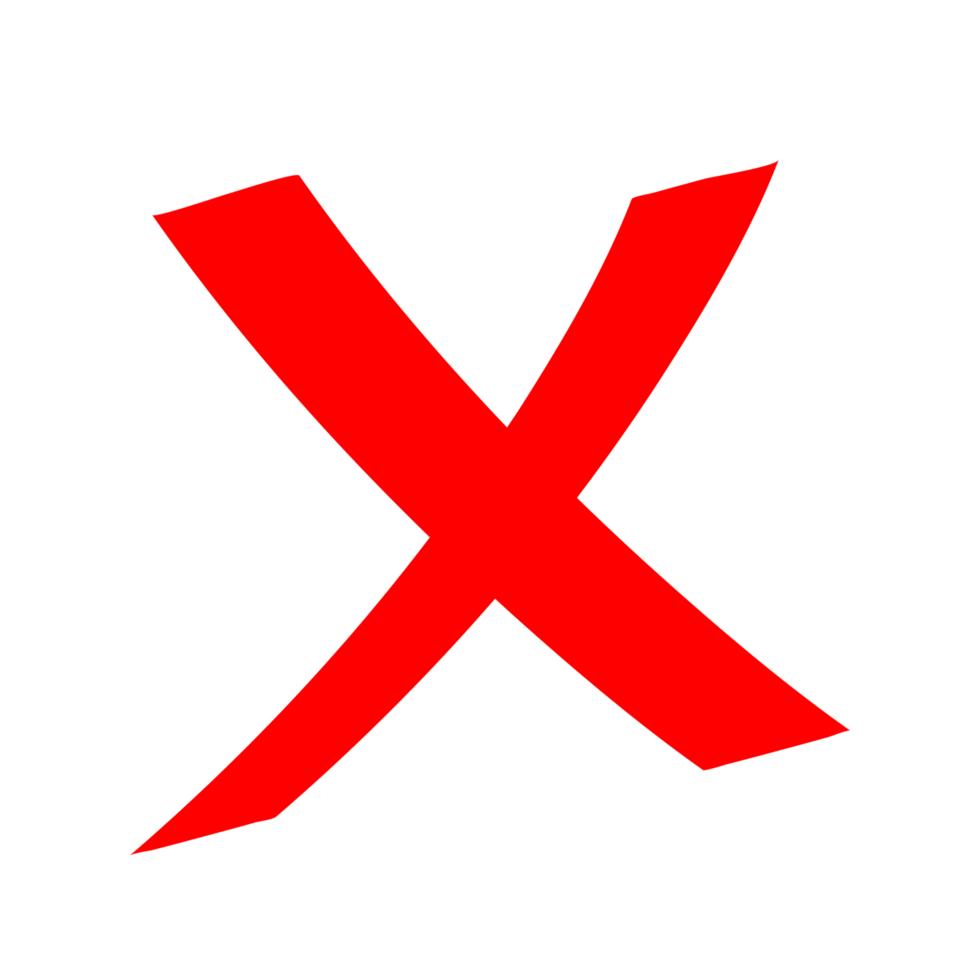 Inschrijven
Vanaf 02/01/2024  Thuis of via een openbare computer +
WM Elan voorziet in kantoor Zwevegem 2 computers (op afspraak)
+
Afspraak maken via www.wmelan.be  (Zwe + Ku)
Contactgegevens
kandidaten@wmelan.be